EVALUACIÓN CLÍNICA DEL PACIENTE RENAL
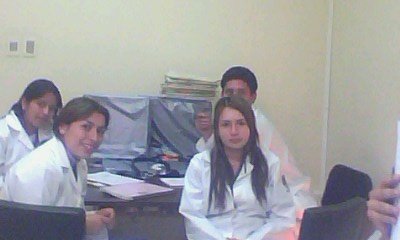 SIGNOS Y SíNTOMAS
DOLOR
HEMATURIA
TRASTORNOS DE LA EVACUACIÓN DE LA ORINA
ALTERACIONES DE LA DENSIDAD
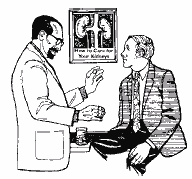 ANAMNESIS
EDAD
SEXO
OCUPACIÓN
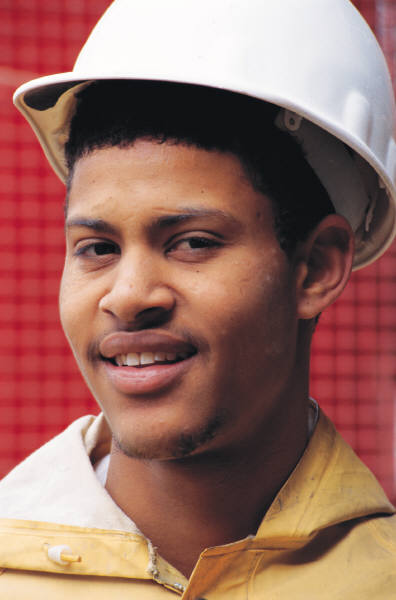 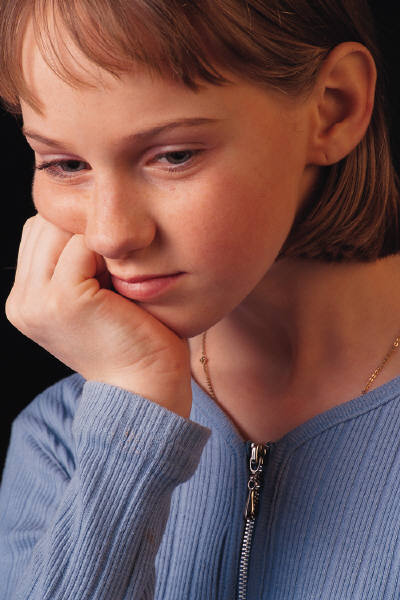 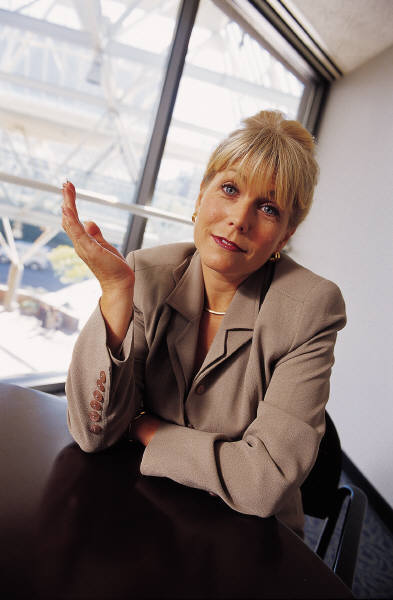 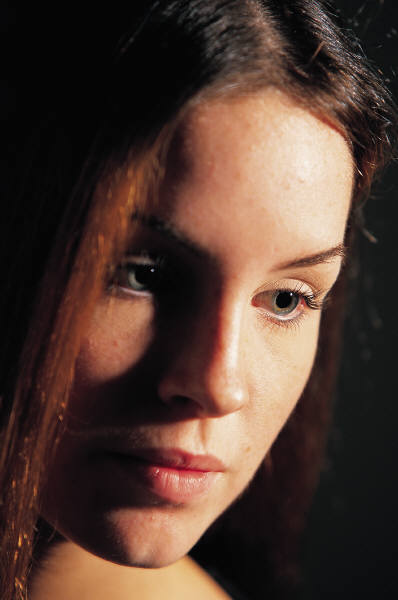 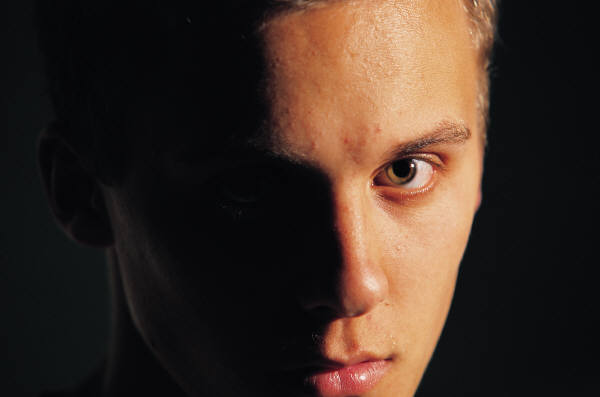 DOLOR
SIMPLE O CAPSULAR
CÓLICO NEFRÍTICO
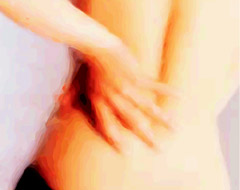 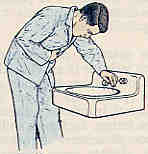 HEMATURIA
SEMIOGÉNESIS

SEMIOTECNIA Y SEMIOGRAFÍA (prueba de los 3 vasos)‏

SEMIODIAGNÓSTICO.
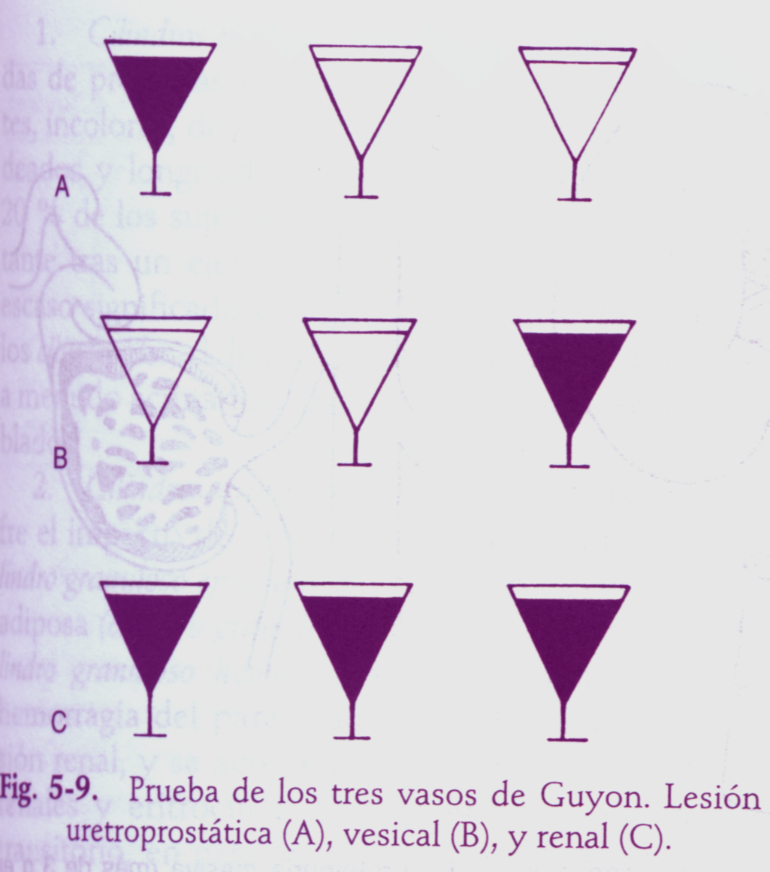 TRASTORNOS DE LA EVACUACIÓN DE LA ORINA
Cantidad.-Poliuria , oliguria, anuria
Ritmo de la eliminación.- nicturia, opsiuria.
Forma de micción.- Disuria, polaquiuria.
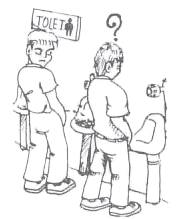 POLIURIA
FISIOPATOLOGÍA:

POLIURIA HIPOTÓNICA
POLIURIA OSMÓTICA
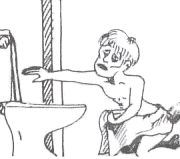 OLIGURIA - ANURIA

OLIGURIA
ANURIA
OLIGOANURIA: Prerrenal, renal y posrenal
OTROS TRASTORNOS DE LA EVACUACIÓN
 
Polaquiuria
Nicturia
Opsiuria
Disuria
Tenesmo vesical
Micción por rebosamiento
Incontinencia de orina
ALTERACIONES DEL COLOR DE LA ORINA
 
PARDO ROJIZO
AMARILLO INTENSO
ROJO O ROJIZO
PARDUSCO
ROJO VIOLÁCEO
LECHOSO
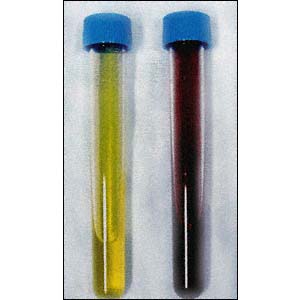 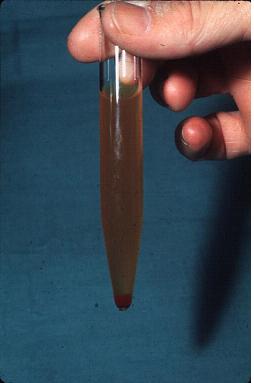 ALTERACIONES DE LA DENSIDAD

Normal: 1005-1025

Menor: 1001-1003

Mayor: hasta 1040
EXAMEN FÍSICO
INSPECCIÓN


Facie
Palidez
Respiración (de Kussmaul)
Edemas
Circulación colateral
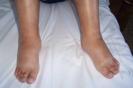 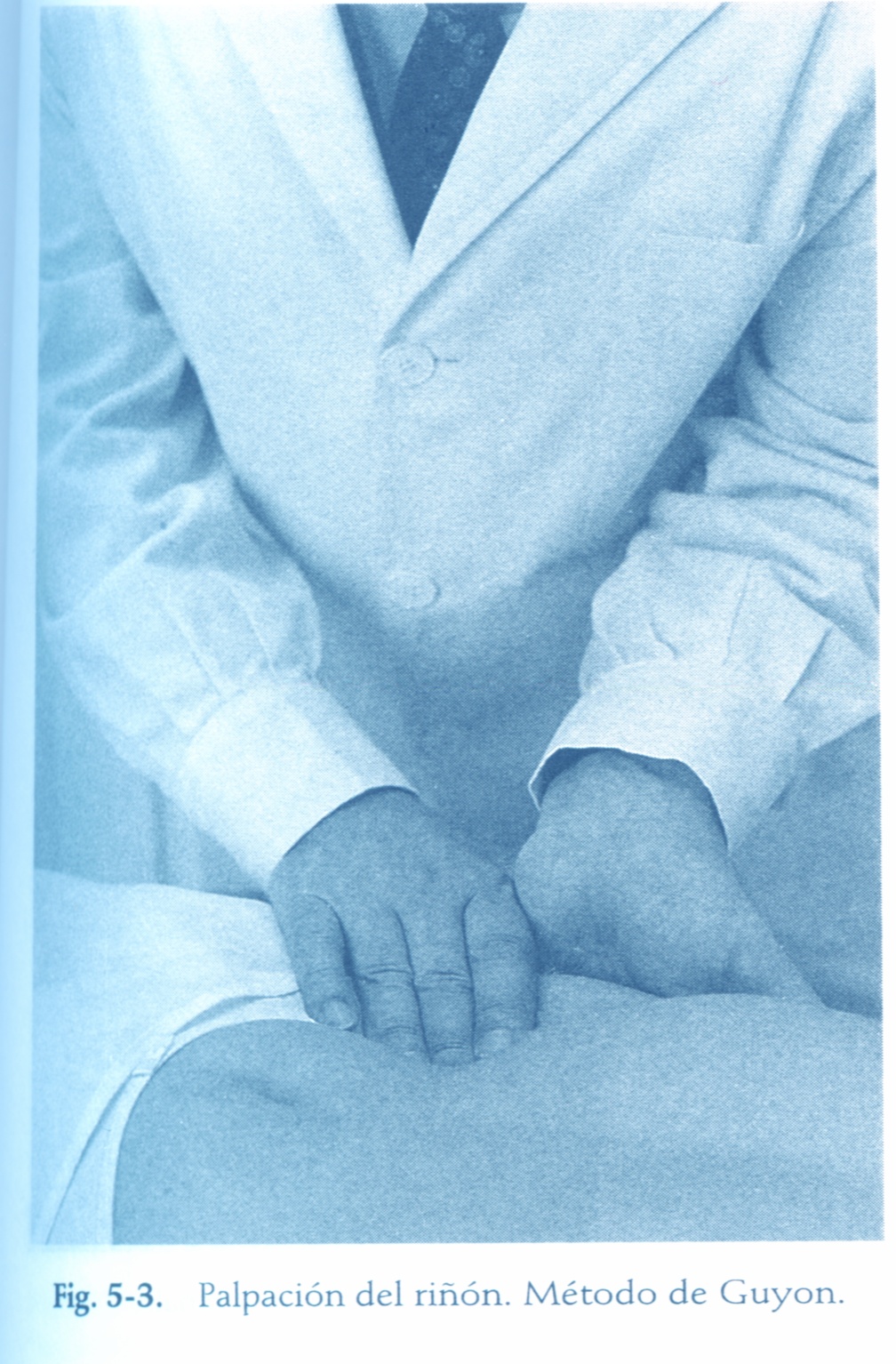 PALPACIÓNManiobra de Guyón.Maniobra de peloteo renal.Maniobra de Glenard.Maniobra de Goelet.Puntos ureterales
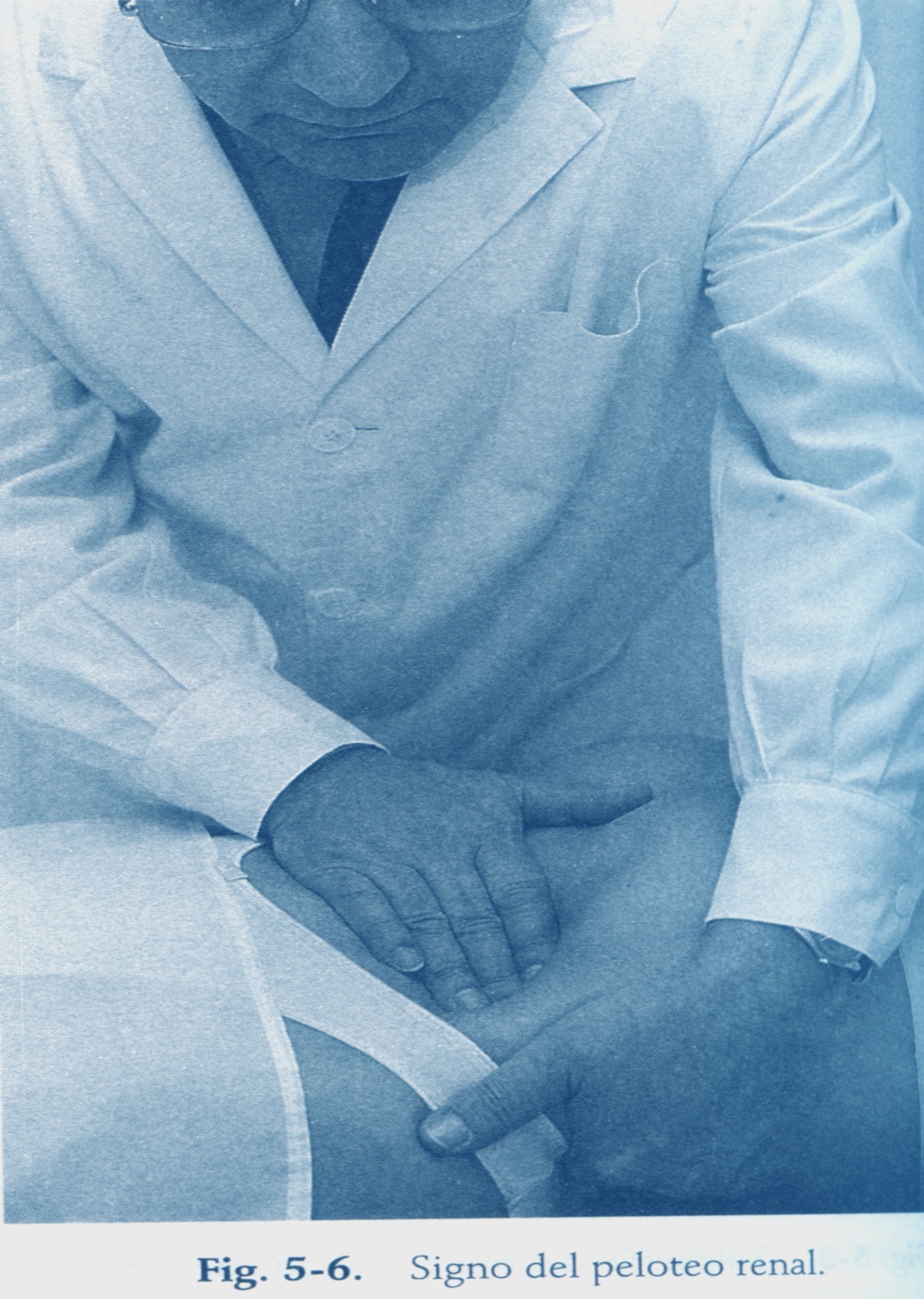 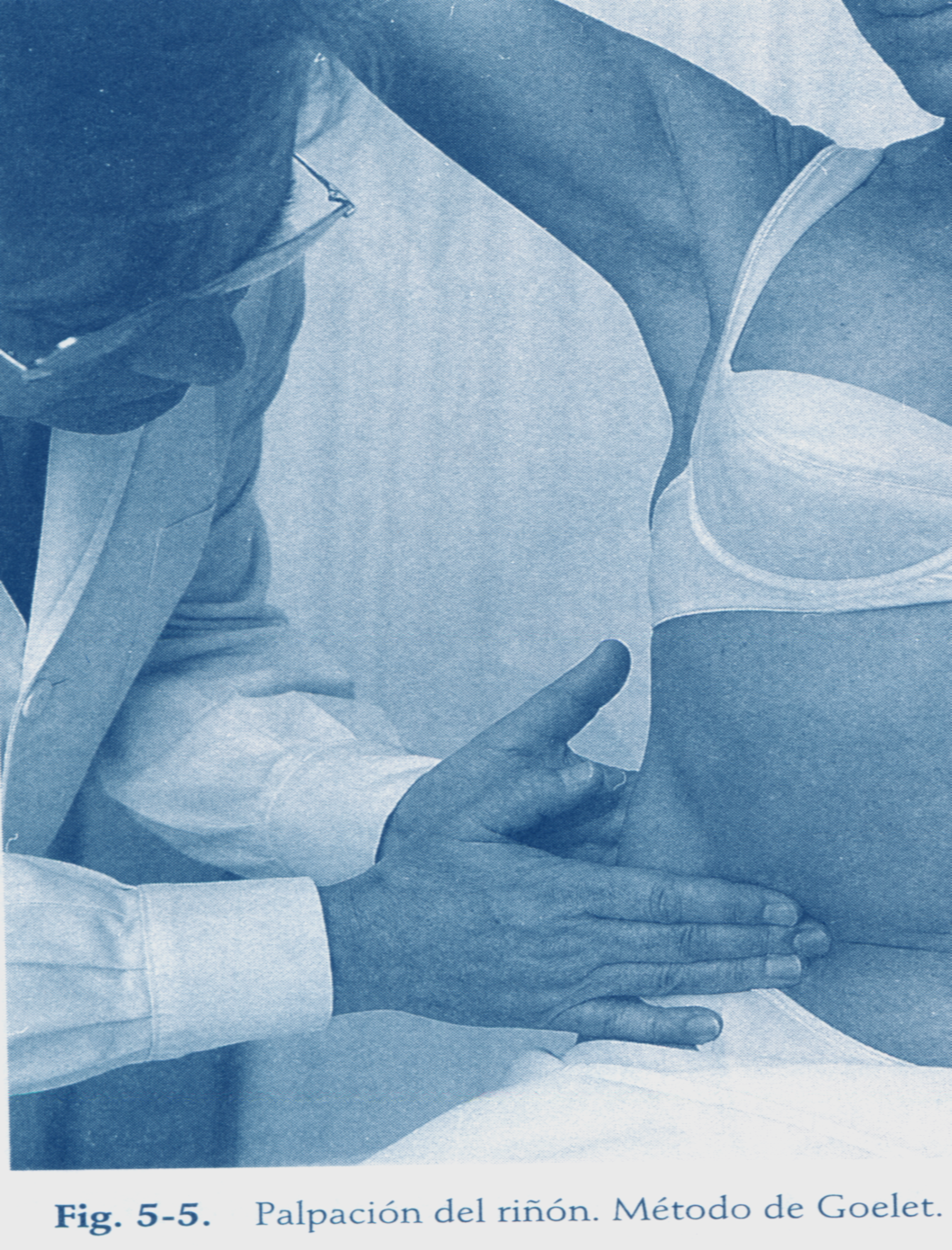 PERCUCIÓN:

Puñopercución:
	-Positivo: doloroso
	-Negativo: no doloroso
AUSCULTACIÓN: no se debe oir nada

Soplo sistólico: cuando hay estenosis de la arteria renal.